September 2022
doc.: 15-22-0499-00-04ab
Project: IEEE P802.15 Working Group for Wireless Personal Area Networks (WPANs)

Submission Title: RMARKERs in Mixed MMS for Ranging Integrity
Date Submitted: 13 September, 2022	
Source: Xiliang Luo, Vinod Kristem, Moche Cohen (Apple Inc.)
Address: One Apple Park Way, Cupertino, CA 95104, USA
E-Mail: luoxiliang@ieee.org
Abstract:	More discussions and recommendations about the ranging markers in mixed MMS format that enable ranging integrity.
Purpose:	Define RMARKERs to ensure ranging integrity with mixed MMS format.
Notice:	This document has been prepared to assist the IEEE P802.15.  It is offered as a basis for discussion and is not binding on the contributing individual(s) or organization(s). The material in this document is subject to change in form and content after further study. The contributor(s) reserve(s) the right to add, amend or withdraw material contained herein.
Release:	The contributor acknowledges and accepts that this contribution becomes the property of IEEE and may be made publicly available by P802.15.
Submission
X. Luo, et al
September 2022
doc.: 15-22-0499-00-04ab
Submission
X. Luo, et al
September 2022
doc.: 15-22-0499-00-04ab
Ranging Integrity with MMS
NB
Either
Z = {0, 1}
1ms
1ms
(X-2) ms
(1+Z) ms
1ms
(Y-2) ms
SYNC
SFD
Preamble
Fragment
1
Preamble
Fragment
2
Preamble
Fragment
X
Ranging Integrity
Fragment
1
Ranging Integrity
Fragment
2
Ranging Integrity
Fragment
Y
UWB
Submission
X. Luo, et al
September 2022
doc.: 15-22-0499-00-04ab
Ranging Markers for Ranging Integrity with MMS
Overall designs: RIF-RMARKERs
One RIF-RMARKER is defined as the peak of the first/last UWB pulse in each RIF
RIF-RMARKERs will enable ranging integrity against adversarial slow/fast-clock attacks
One RIF-RMARKER is advanced  Another RIF-RMARKER has to be delayed!
1ms
(Y-2) ms
Preamble
Fragment
X
RIF
1
RIF
2
RIF
Y
RIF-RMARKER 2
RIF-RMARKER Y
RIF-RMARKER 1
Submission
X. Luo, et al
September 2022
doc.: 15-22-0499-00-04ab
Ranging Markers for Ranging Integrity with MMS: Slow-Clock Attack
1ms
Ideal/Absolute Clock
RIF
6
RIF
7
RIF
8
RIF
3
RIF
4
RIF
5
RIF
1
RIF
2
Legit Tx
ClockFreqOffset = 0
Attack-SlowClock
ClockFreqOffset = -40ppm
RIF
6
RIF
7
RIF
8
RIF
3
RIF
4
RIF
5
RIF
1
RIF
2
160ns
120ns
One RIF-RMARKER is advanced  Another RIF-RMARKER has to be delayed!
Submission
X. Luo, et al
September 2022
doc.: 15-22-0499-00-04ab
Ranging Markers for Ranging Integrity with MMS: Fast-Clock Attack
1ms
Ideal/Absolute Clock
RIF
6
RIF
7
RIF
8
RIF
3
RIF
4
RIF
5
RIF
1
RIF
2
Legit Tx
ClockFreqOffset = 0
Attack-SlowClock
ClockFreqOffset = +40ppm
RIF
6
RIF
7
RIF
8
RIF
3
RIF
4
RIF
5
RIF
1
RIF
2
120ns
160ns
One RIF-RMARKER is advanced  Another RIF-RMARKER has to be delayed!
Submission
X. Luo, et al
September 2022
doc.: 15-22-0499-00-04ab
Proposals
In the case of mixed MMS with RIFs, the additional ranging markers, i.e., RIF-RMARKERs, are defined to enable ranging integrity 
RIF-RMARKER: defined as the peak of the first/last UWB pulse in each RIF
Timestamps corresponding to all RIF-RMARKERs could be reported to enable ranging integrity
1ms
(Y-2) ms
Preamble
Fragment
X
RIF
1
RIF
2
RIF
Y
RIF-RMARKER 2
RIF-RMARKER Y
RIF-RMARKER 1
Submission
X. Luo, et al
September 2022
doc.: 15-22-0499-00-04ab
Backup Information
Submission
X. Luo, et al
September 2022
doc.: 15-22-0499-00-04ab
4z: 15.2.9.3 Additional STS RMARKERs
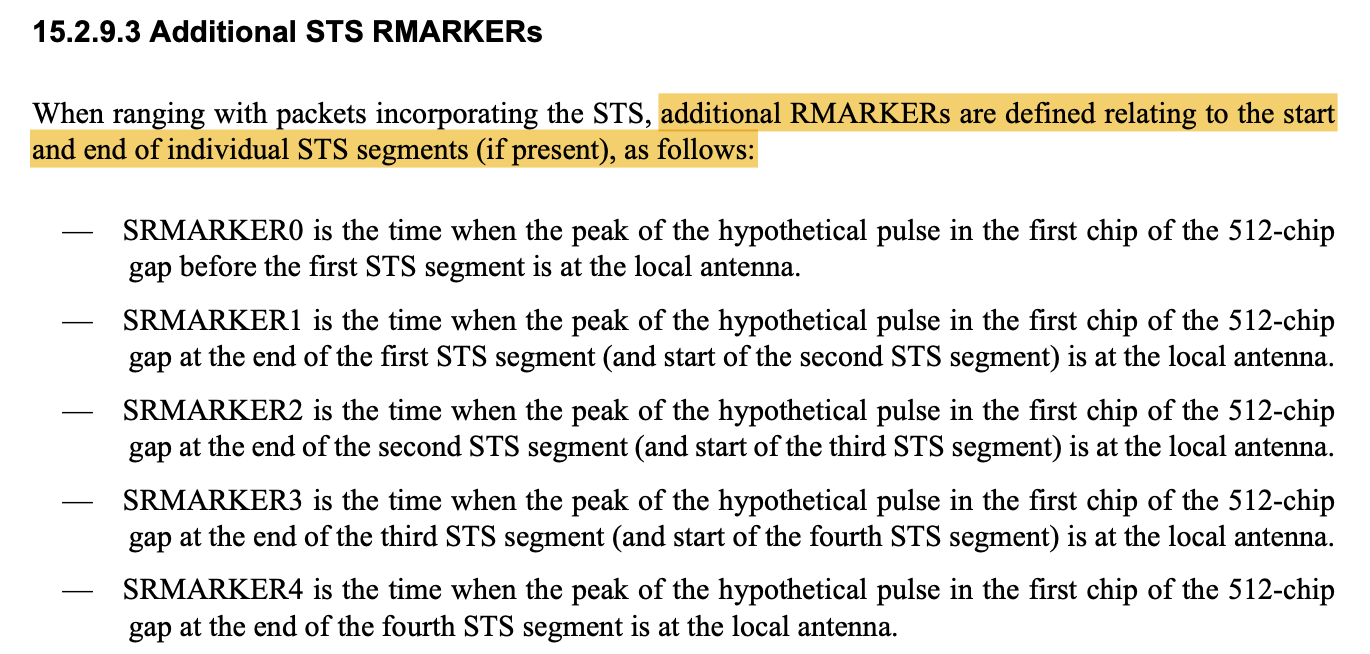 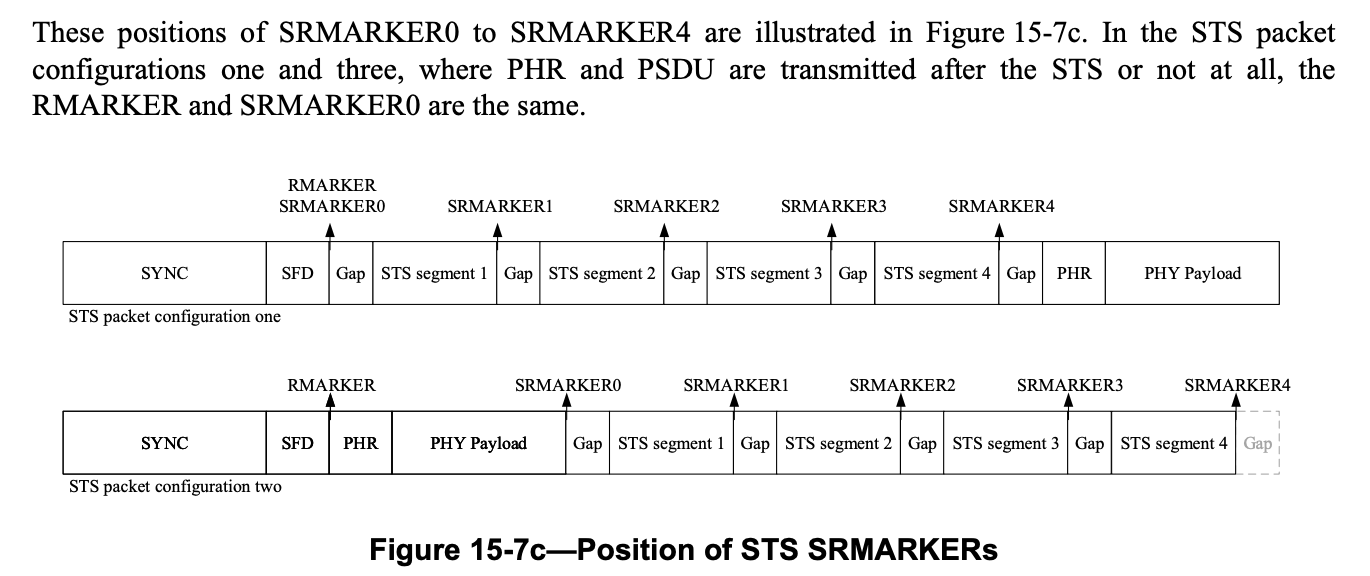 Submission
X. Luo, et al